МБОУ «Адыковская СОШ им. Г.Б. Мергульчиева»
Исследовательская работа на тему:
«СОХРАНИМ ТЮЛЬПАНЫ В КАЛМЫЦКОЙ  СТЕПИ»
Авторы проекта: ученики 4 нац. класса МБОУ «Адыковской СОШ им.Г.Б.Мергульчиева»
 

Руководитель проекта: учитель начальных классов Ичкеева М.А.
Адык, 2015 г.
Цель проекта: 
привлечь внимание учащихся к защите тюльпанов, воспитать бережное и заботливое отношение к ним. 

Задачи проекта:
- ознакомиться с видами тюльпанов, растущих в калмыцкой степи;
- выяснить причины исчезновения степных тюльпанов;
- узнать какие мероприятия проводятся в республике по их сохранению;
- внести свой вклад в защиту тюльпанов.
Методы исследования:
Изучение литературы по теме исследования, в том числе в сети Интернет;
 Участие в библиотечном уроке « Красная книга- сигнал тревоги;
 Опрос учащихся;
 Анализ полученных данных.
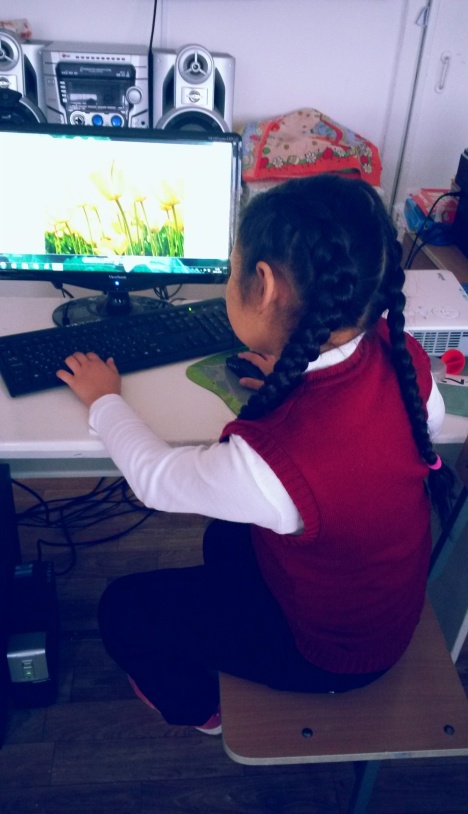 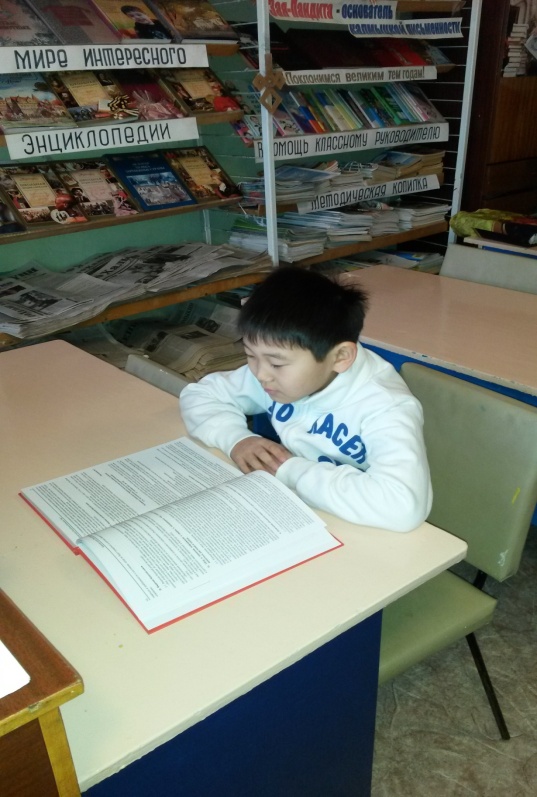 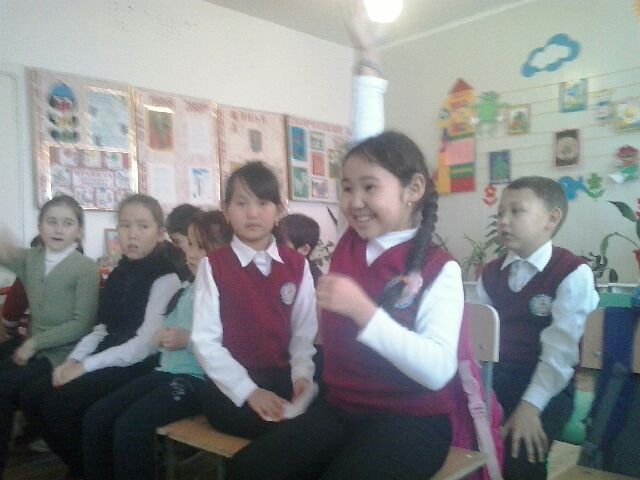 Степной тюльпан – предок голландской гордости
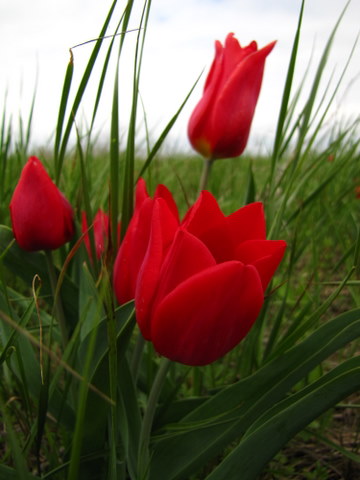 Многие считают Голландию родиной тюльпанов. На самом же деле именно с наших степей в 17 веке впервые купцы, следовавшие по Великому шелковому пути, вывезли луковицы тюльпанов, которые тогда назывались цветками «лола». А название «тюльпан» цветок получил от персидского слова «толибан», что означает восточный головной убор – тюрбан, на которого так похожи бутоны тюльпанов.
Тюльпаны - гордость Калмыкии
Поэты и писатели,  художники  и  музыканты посвящают свои произведения степному цветку
Друзья, родства живые души,Ищите в мире красотыИ, как любовь свою, хранитеТюльпаны – дикие цветы!
                         (Д. Кугультинов)
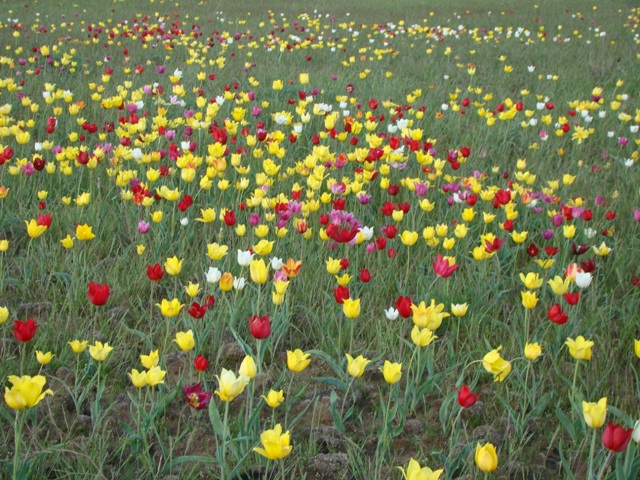 Тюльпаны родины моей,Что их нарядней и скромней?Лицом к заре обращены,Вобрали все цвета они.Дыханье сочных лепестков,Пробивших плотный слой веков.Сложились лепестки в тюрбан,Отсюда и пришло – тюльпан.
                              (Г. Кукарека)
Виды тюльпанов, растущих в нашей степи
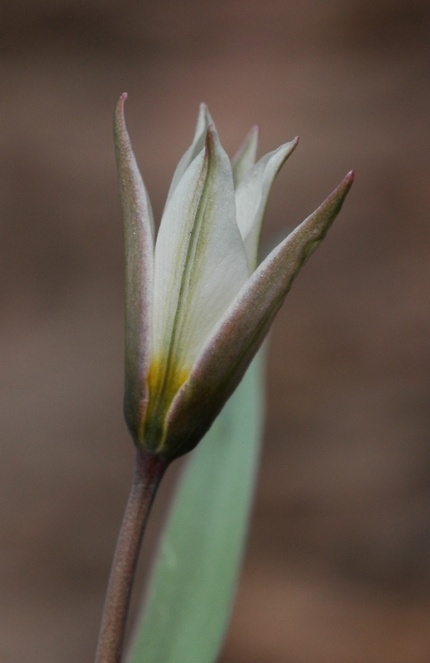 Тюльпан двухцветковый –растение высотой всего 10-15 см с двумя цветками белой окраски и с желтым пятном у основания (подснежник).
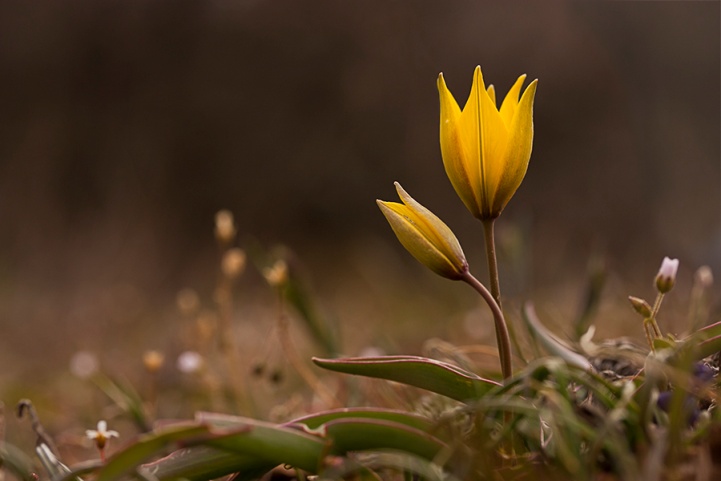 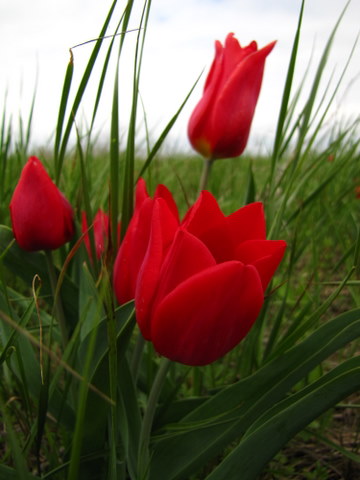 Тюльпан Шренка, высота которого доходит до 40 см. Когда-то он попал в Европу и дал начало многочисленным культурным сортам.
Тюльпан Биберштейна – желтый, высотой 15-30 см. Его  обычно  называют  подснежником,  так  же,  как  и  белый,  двухцветковый.
Причины исчезновения степных тюльпанов
Как отмечают ученые, в последнее десятилетие значительно сократилось и количество тюльпанов, и сами они стали мельче. 
Собирая букеты, люди убивают самые красивые и крупные, оставляя более слабые. Через день-два сорванные цветы будут выброшены, но на их месте не появятся новые. 

Тюльпанам приносит вред:
распашка земли
заготовка сена
выпас скота
летние пожары
сбор букетов
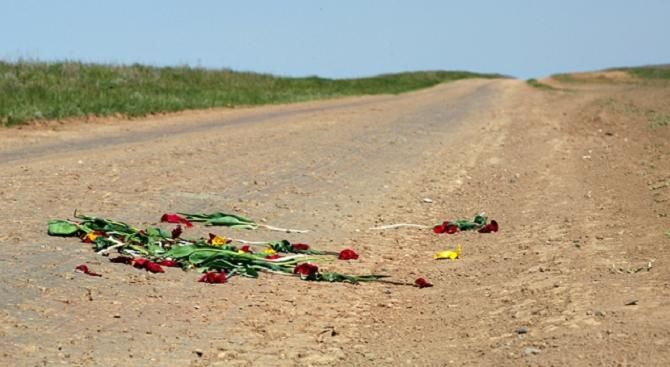 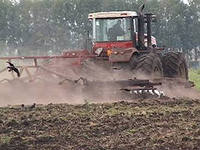 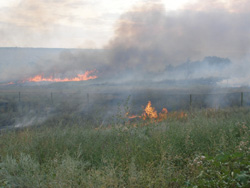 Content
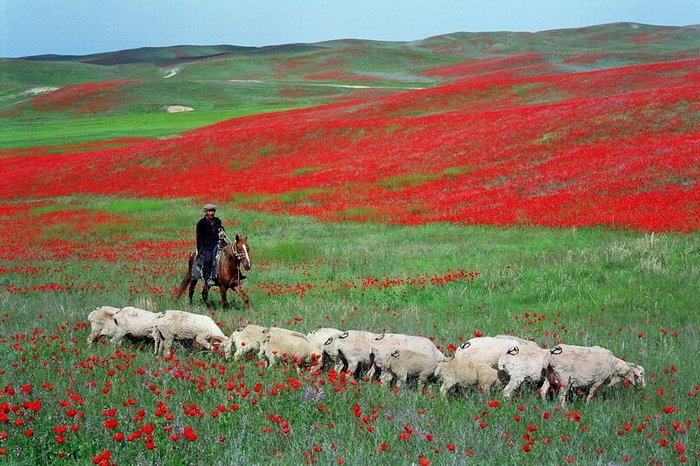 Красная книга
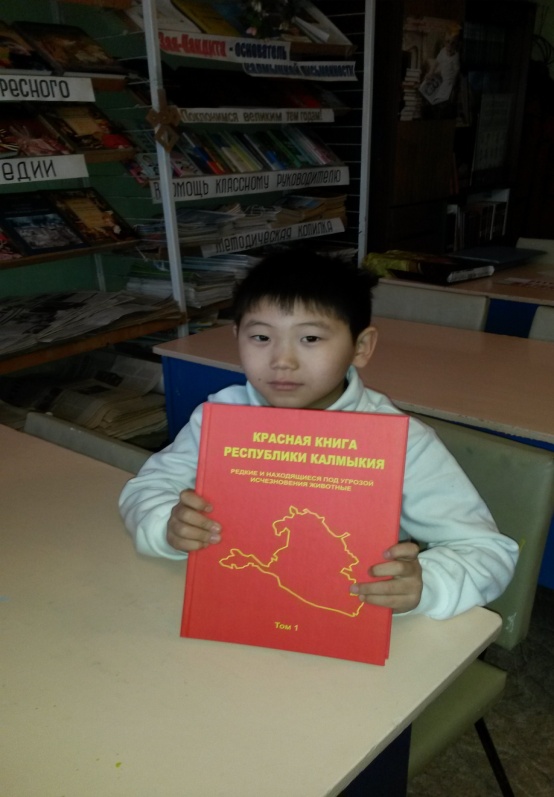 В этом году Калмыкия впервые выпустила Красную книгу. 21 января состоялась ее презентация, на которой я много нового и интересного узнала. Своими впечатлениями поделилась со своим товарищами.
Оказывается, красный цвет книги выбран не случайно, это сигнал опасности.  Книга предупреждает: многих животных и растений, в том числе тюльпанов, осталось на земле очень мало, их надо охранять.
Фестиваль тюльпанов
В 2013 году в Калмыкии впервые прошел Фестиваль тюльпанов. Собралось более двухсот туристов со всех уголков страны. Фестиваль был посвящен сохранению тюльпанов – конкретно, тюльпана Шренка. Как известно, именно этот вид тюльпана был предком большинства современных культурных сортов.
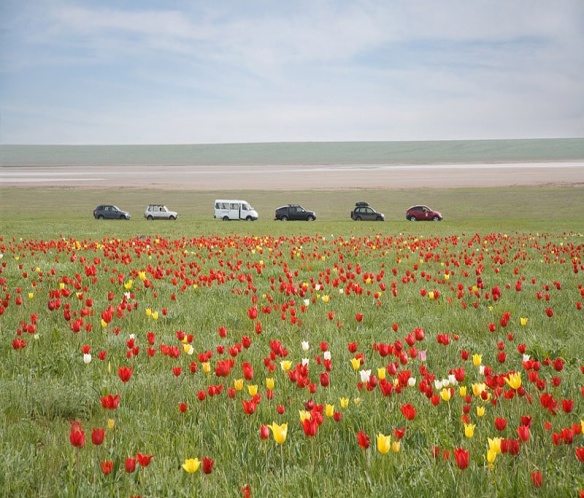 Результаты анкетирования принимали участие ученики начальных классов (всего 35 учеников)
Вопрос «Какие виды тюльпанов растут в Калмыкии?» вызвал затруднение среди учеников.

2. На вопрос «Кто знает, что тюльпаны занесены в Красную книгу?» ответили все ученики. (100%)

3. На вопрос «Как вы считаете, можно ли собирать букеты тюльпанов?» утвердительно ответило 30 человек (86%)
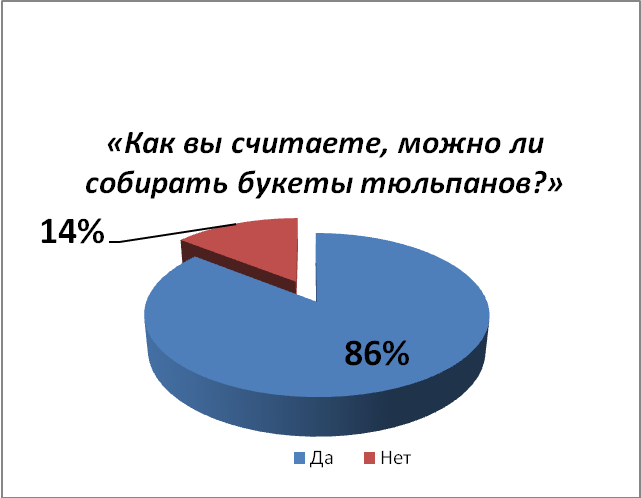 После проведения опроса подготовлена памятка под названием «Запомни, это важно!!!»
Запомни, это важно!!!
Тюльпаны – это наше богатство. Сберечь это богатство – наша задача и долг.
1. Радость оставить жизнь тюльпану доступна каждому из нас.

2. О тюльпанах мы ещё можем и должны позаботиться.

3. Тюльпаны занесены в Красную книгу, а это значит: осторожно, не трогай, охраняй.

4. Знай, сорвав тюльпан, ты погубил растение исчезающего вида.
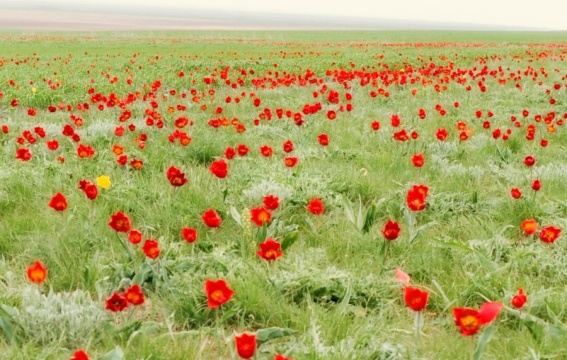 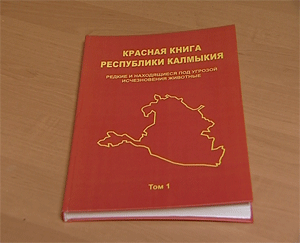 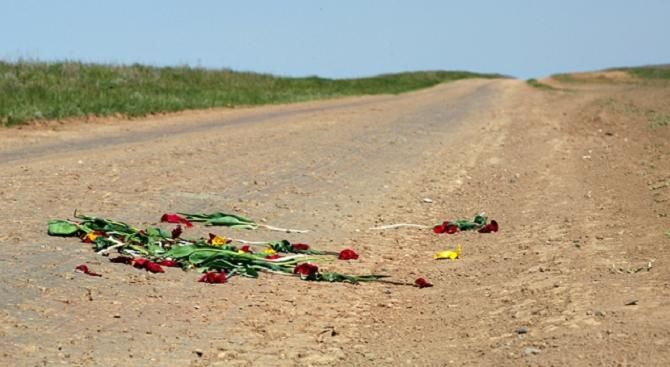 Участие в конкурсе рисунков «Сохраним тюльпан!»
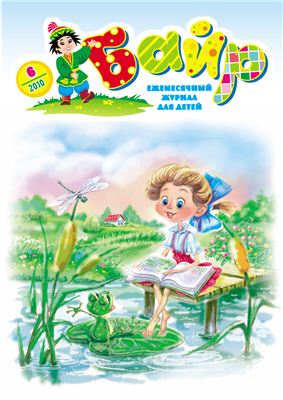 Поделки «Тюльпаны»
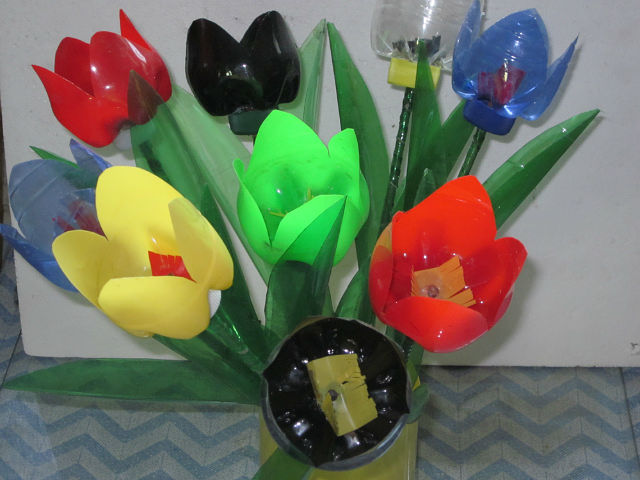 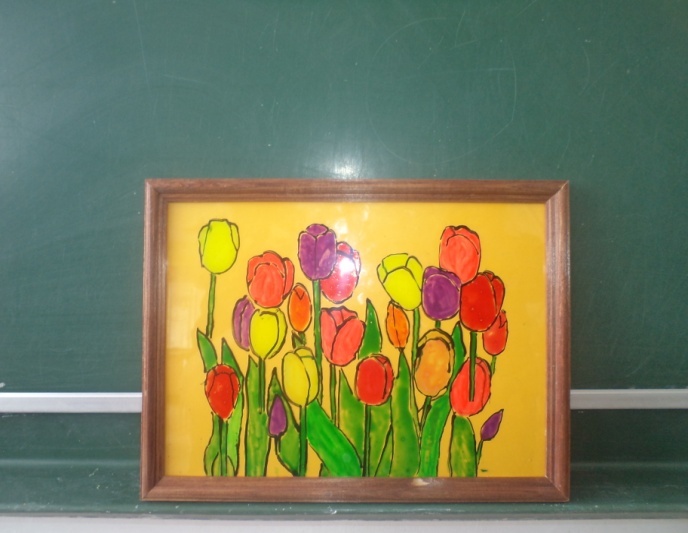 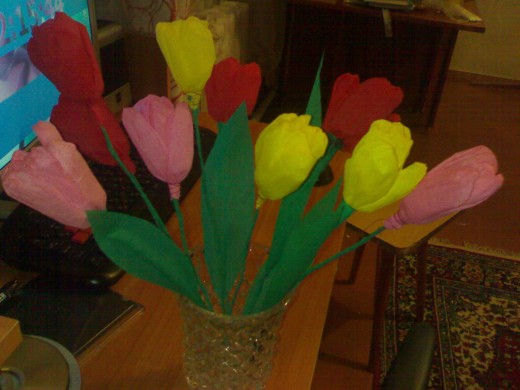 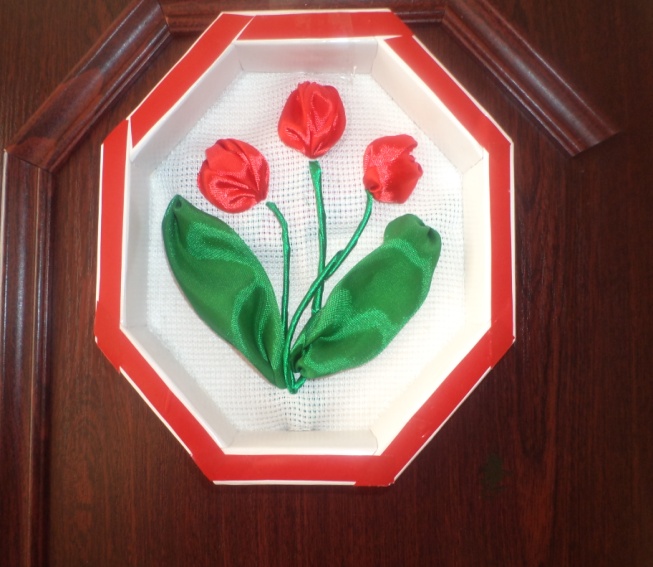 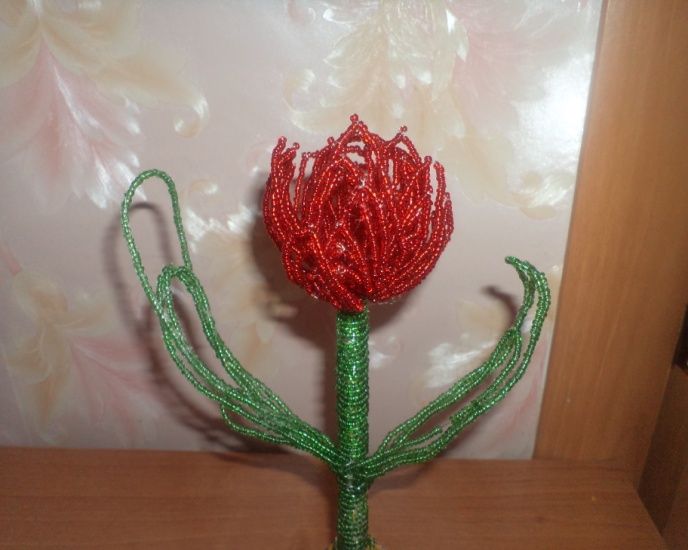 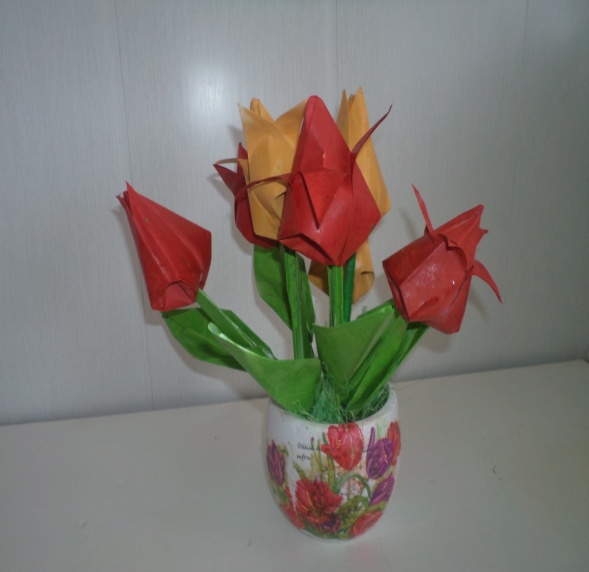 Выводы
Тюльпаны – одни из красивейших растений нашей флоры.
Эти растения относятся к охраняемым растениям в нашей местности  и занесены в Красную книгу.
Их популяция в нашей местности уменьшается подвергаясь вытаптыванию скотом, степными пожарами, сбору букетов и т.д.
Свой первый шаг в защиту тюльпанов внесен с помощью:
- оформления памятки, обращения к ученикам с просьбой сохранения степного тюльпана; 
- участия нашего класса в конкурсе рисунков «Сохраним тюльпан!»  
- изготовлением поделок- тюльпаны своими руками.
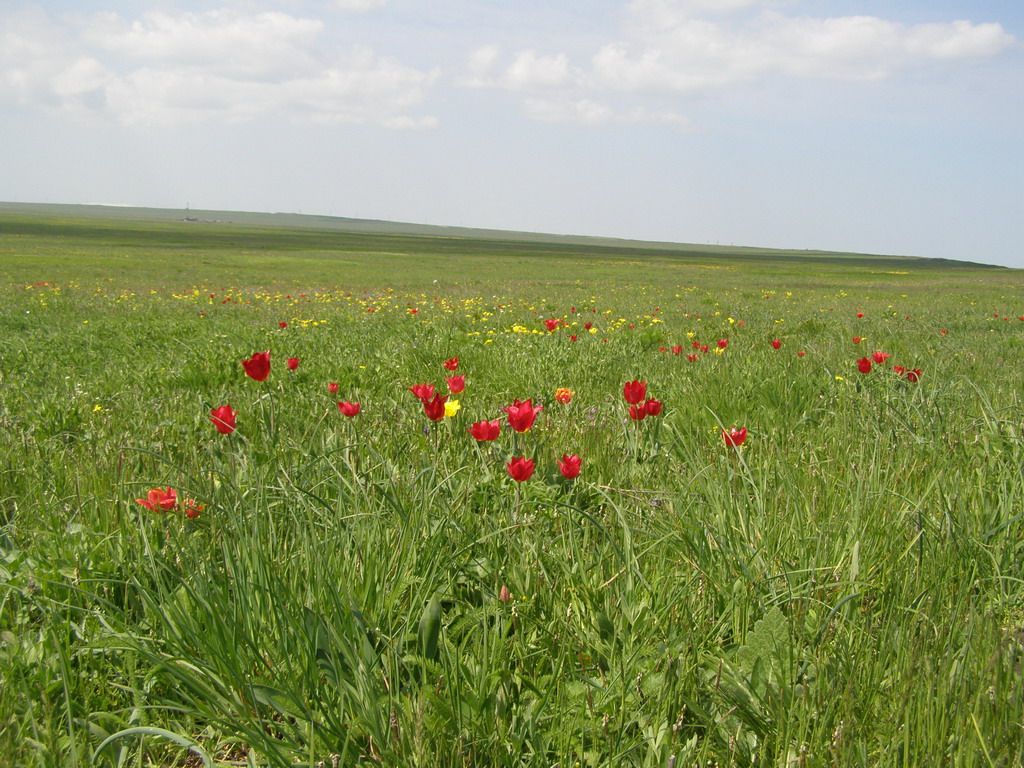 Спасибо за внимание!